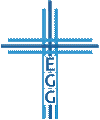 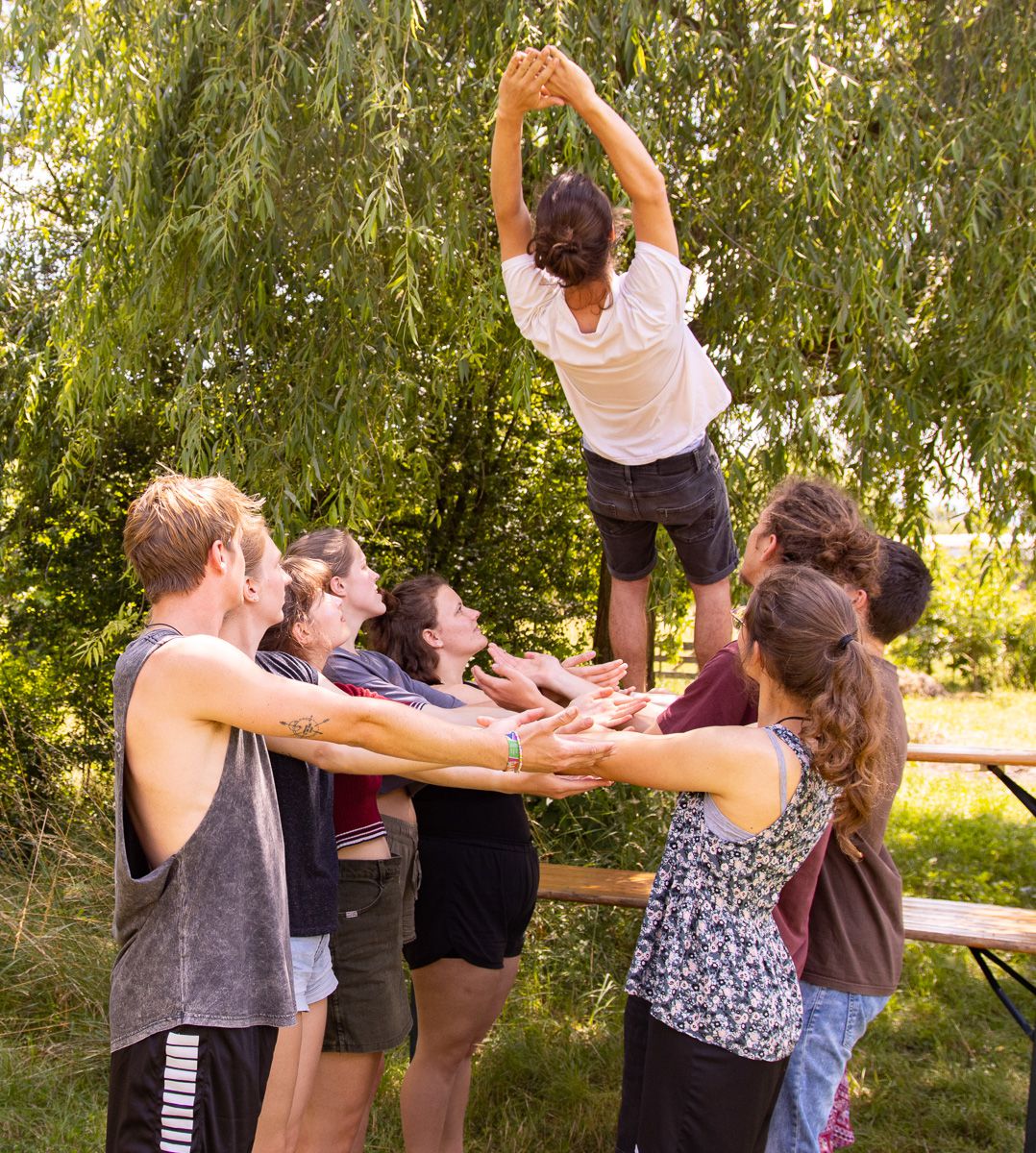 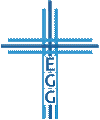 connect.groupsenz.org
Vertraue auf Jesus!
Johannes 2,1-12
Mit Demut – das einsichtige Vorbild Marias (Verse 1-5a)
Mit Gehorsam – das geduldige Vorbild der Diener (Verse 5b-10)
Mit Glauben – das herrliche Wirken Christi (Vers 11)
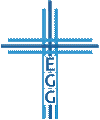 1. Mit Demut – das einsichtige Vorbild Marias
Kultureller Hintergrund: Hochzeit & Wein (Jesaja 62,5; Matthäus 25,1-13 & Nehemia 5,18; Psalm 104,5; Sprüche 20,1; Epheser 5,18)
Jesus hält sich an den Zeitplan des Vaters (z.B. Johannes 4,34; 5,19-20.30; 8,20.28; 12,23.27; 13,1; 17,1)
	 Maria sieht ein, akzeptiert demütig und vertraut Jesus!
 Sei einsichtig, nimm demütig an und vertraue Jesus! (Hiob 40,4; 42,2; Römer 11,33-36)
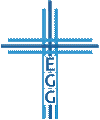 Vertraue auf Jesus!
1. Mit Demut – das einsichtige Vorbild Marias
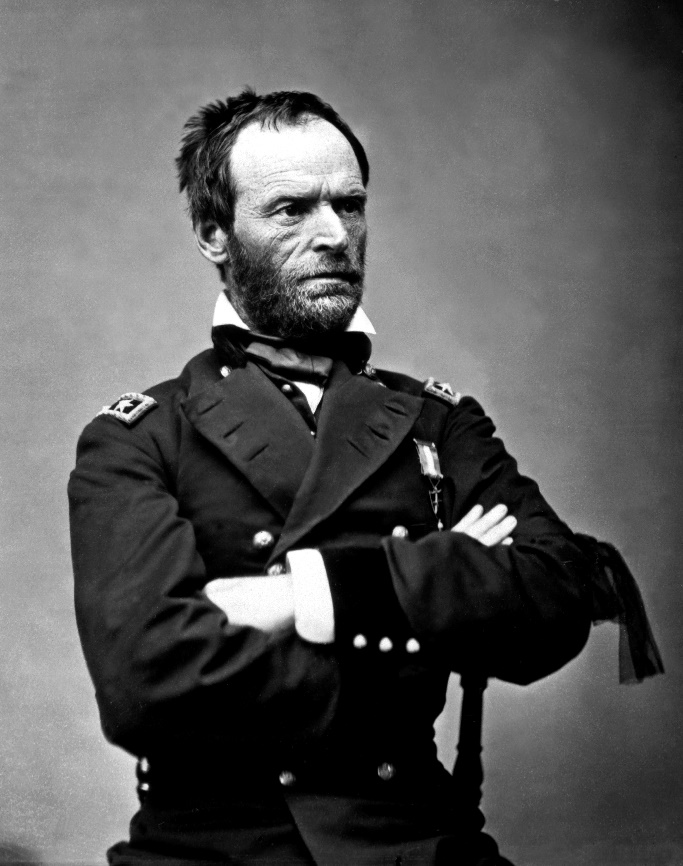 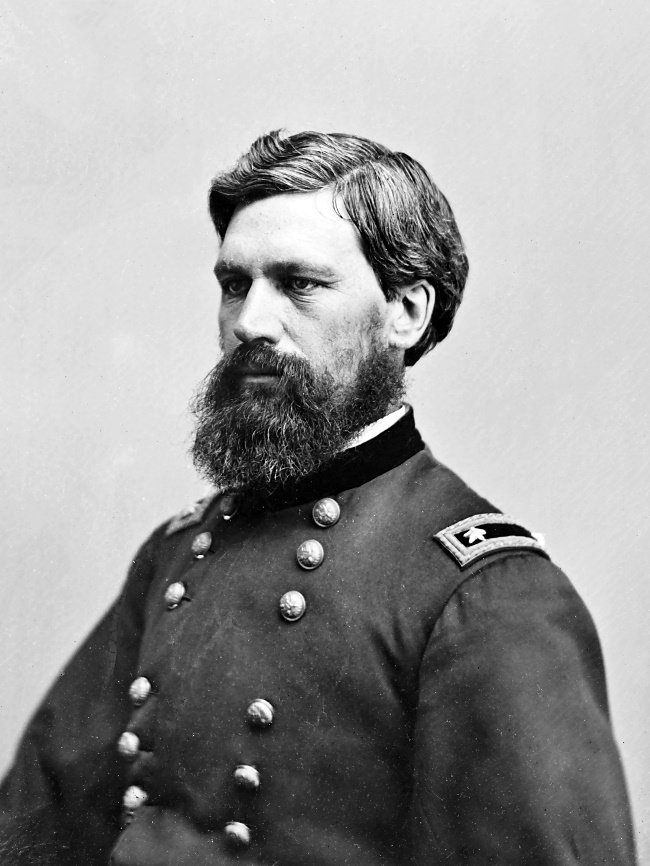 General Oliver Otis Howard (1830-1909)
General William Tecumseh Sherman
(1820-1891)
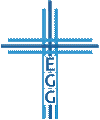 Vertraue auf Jesus!
2. Mit Gehorsam – das geduldige Vorbild der Diener
Kultureller Hintergrund: Reinigungskrüge (z.B. Markus 7,3-4)
Jesus erteilt klare Anweisungen (vgl. Johannes 11,39)
	 Die Diener sind geduldig, gehorsam und vertrauen Jesus!
Jesus offenbart die Herrlichkeit seiner allmächtigen Schöpfungskraft (vgl. Johannes 1,3.10.12)
 Vertraue Jesus mit Geduld und im Gehorsam! (vgl. Noah, Abraham, Jakob, usw.)
 Jesus, das was du sagst, will ich geduldig und gehorsam tun!
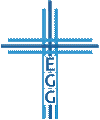 Vertraue auf Jesus!
2. Mit Gehorsam – das geduldige Vorbild der Diener
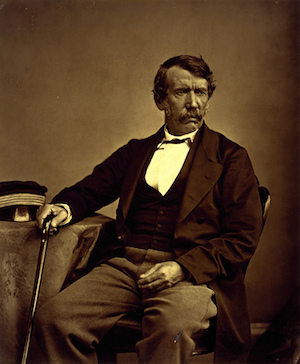 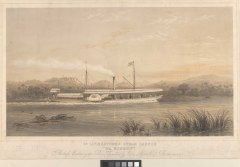 David Livingstone (1813-1873)
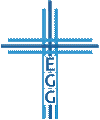 Vertraue auf Jesus!
3. Mit Glauben – das herrliche Wirken Christi
Jesus zeigt seine göttliche Allmacht (vgl. Johannes 1,3.10) und offenbart seine Herrlichkeit (vgl. Johannes 1,14; 11,4; 17,24; Hebräer 1,3)
	 Der Leser soll durch die Zeichen glauben! (Johannes 20,30-31)
 Schau die Herrlichkeit Christi an und lass dich durch sie in Glauben und Heiligung verändern! (2. Korinther 3,18; Johannes 17,24)
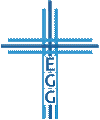 Vertraue auf Jesus!
3. Mit Glauben – das herrliche Wirken Christi
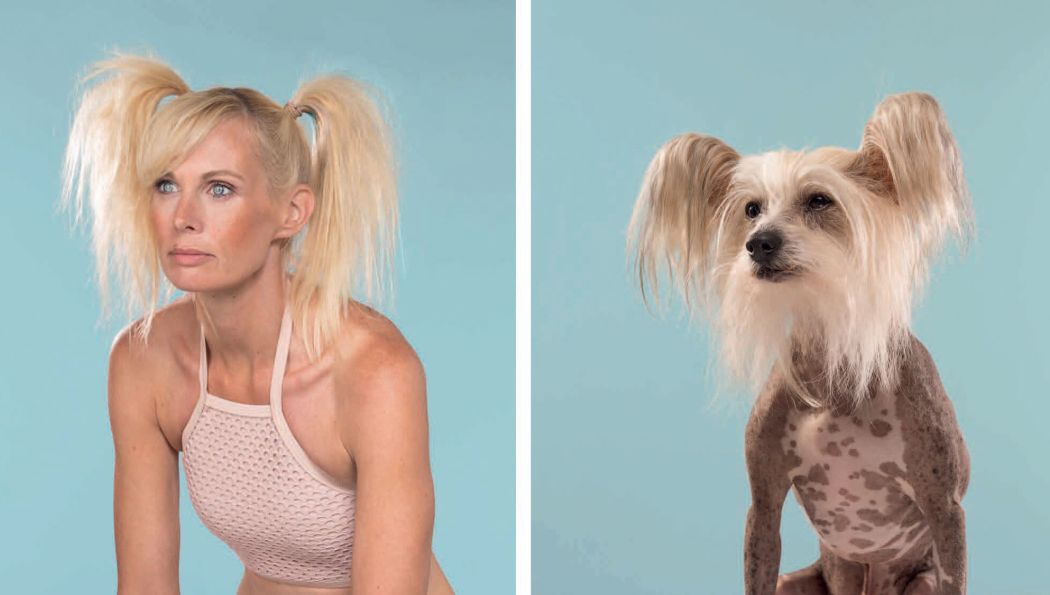 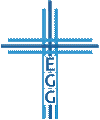 connect.groupsenz.org
Vertraue auf Jesus!
Vertraue auf Jesus!
Johannes 2,1-12
Mit Demut – das einsichtige Vorbild Marias (Verse 1-5a)
Mit Gehorsam – das geduldige Vorbild der Diener (Verse 5b-10)
Mit Glauben – das herrliche Wirken Christi (Vers 11)
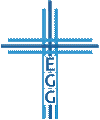 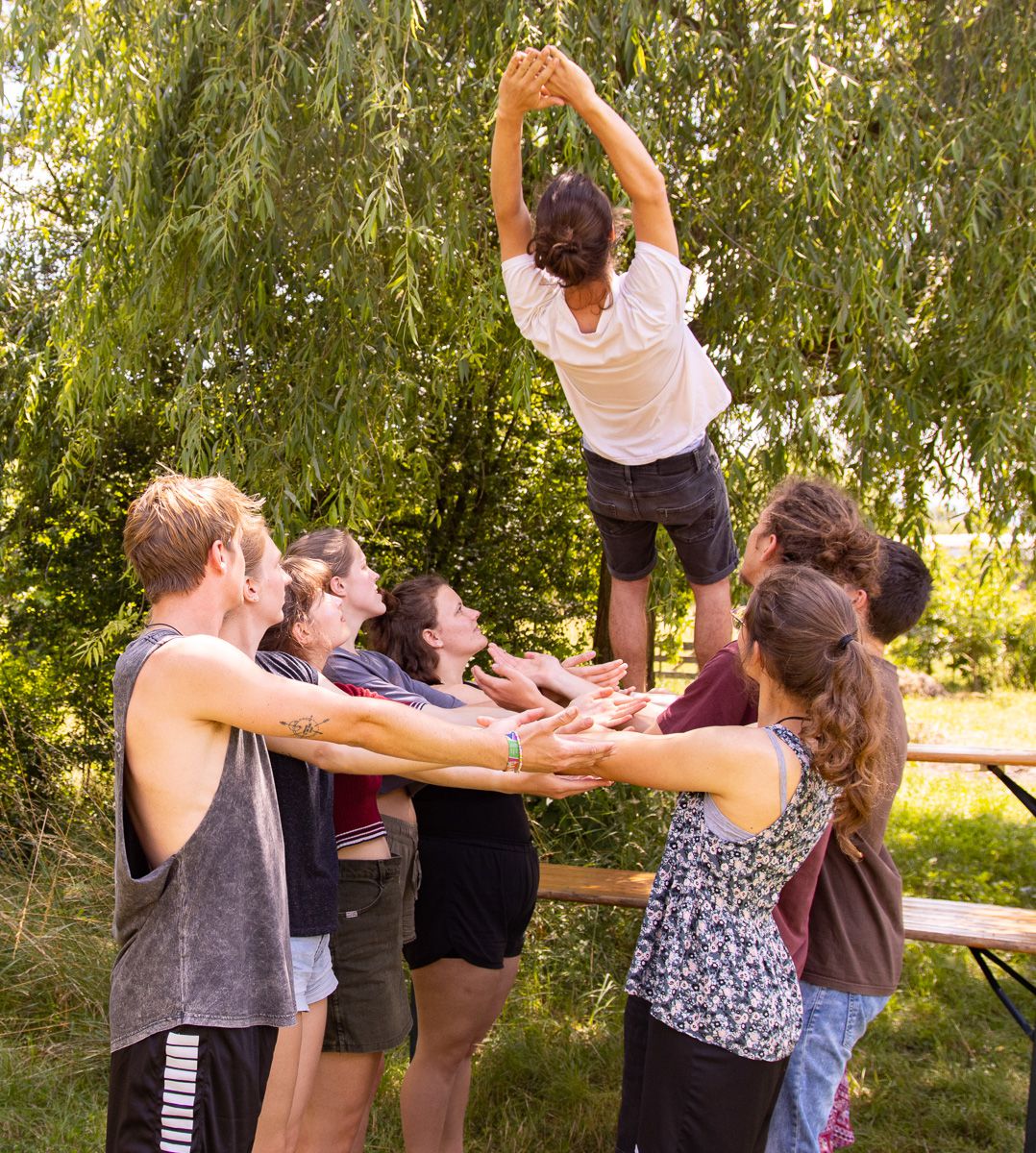 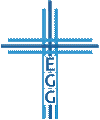 connect.groupsenz.org